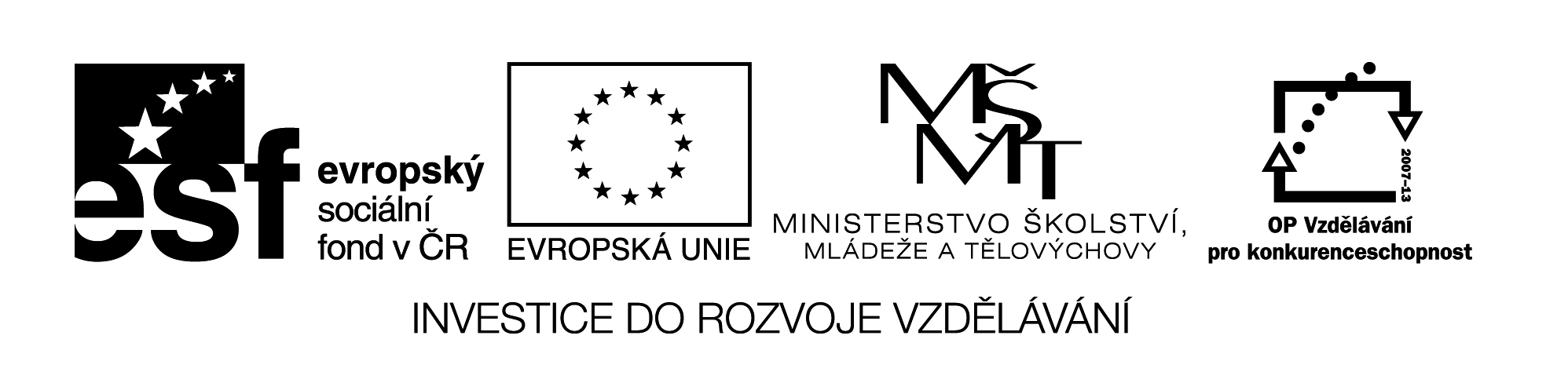 Zneužití osobních údajů
Vzdělávací materiál byl vytvořen v rámci projektu 
Inovace a zkvalitnění výuky na Slovanském gymnáziu
CZ.1.07/1.5.00/34.1088
Osobní údaj
Informace týkající se určité osoby, k níž se osobní údaje vztahují
 jméno a příjmení
 adresa
 telefonní číslo, e-mail
 datum narození, rodné číslo
 fotky, videa
 věk, rodinný stav, povolání
 číslo kreditní karty
Práva jedince
přístup ke svým osobním údajům
 smazání, blokování, změna údajů
 bezplatné námitky proti zpracování osobních údajů
Minulost a současnost
před téměř deseti lety byla hlavní snaha autorů virů zaměřena na škodlivé účinky a ilustraci či demonstraci vlastních schopností
  v současnosti roste především počítačová kriminalita
  zaměření na osobní data můžeme vidět i na sociálních sítích jako je Facebook a MySpace
Minulost a současnost
ve světě Internetu vzrůstá počet podvodů, jejichž cílem je zcizování citlivých osobních informací zejména pro finanční prospěch
  v USA je krádež identity jeden z nejrychleji rostoucích zločinů. Jen v loňském roce byly zneužity osobní údaje 9,9 miliónů lidí
Možnosti zneužití
ztracení nebo odcizení osobních dokladů
  krádež a zneužití kreditní karty 
  zneužití napadených počítačů k další nelegální činnosti
  krádež identity v online hrách
Data mining = dolování  dat
umožňuje odhalovat informace,    které jsou skryté ve velkých objemech dat, soustředěných v jednom místě
  využití: komerční sféra, vědecké výzkumy, monitorování aktivit na Internetu apod.
  vždy se jedná o osobní údaje
Ochrana osobních údajů on-line
nikdy nedávat nikomu bezpečnostní údaje o své osobě
  pečlivě si hlídat svoje hesla
  nepoužívat jedno heslo
Ochrana osobních údajů on-line
nikdy si nedomlouvat schůzku s neznámým člověkem
  nikomu neposílat svoji fotografii ani video
 neodpovídat na žádné vzkazy, které v člověku vyvolávají nepříjemné pocity
 přenos šifrovaných dat je označen https://
Zdroje
[online]. [cit. 2013-10-04]. Dostupné z: http://e-bezpeci.cz/
[online]. [cit. 2013-10-04]. Dostupné z: http://cms.e-bezpeci.cz/